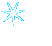 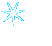 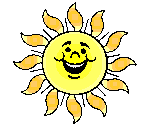 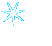 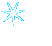 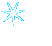 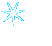 CHÀO MỪNG HỘI THI GIÁO VIÊN DẠY GIỎI
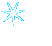 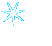 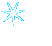 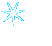 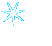 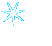 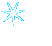 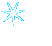 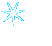 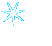 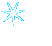 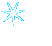 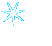 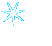 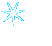 GV thực hiện: KHÚC THỊ KIM HOA
Đơn vị công tác: Trường Tiểu học Phả Lại – TP. Chí Linh
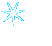 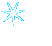 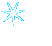 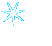 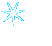 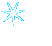 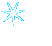 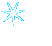 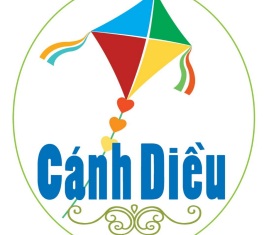 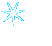 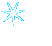 KHỞI ĐỘNG
TRÒ CHƠI: CÁ BƠI, CÁ NHẢY
BÀI 12: BẢO VỆ MÔI TRƯỜNG SỐNG CỦA 
THỰC VẬT VÀ ĐỘNG VẬT ( TIẾT 1)
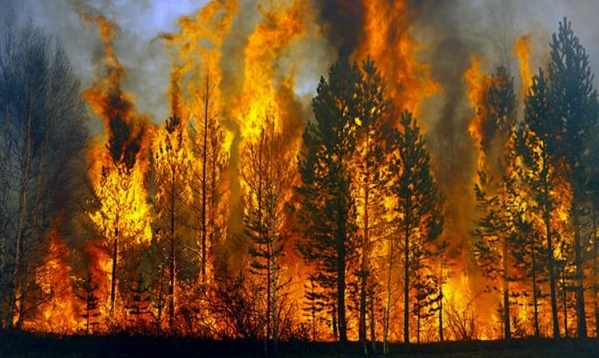 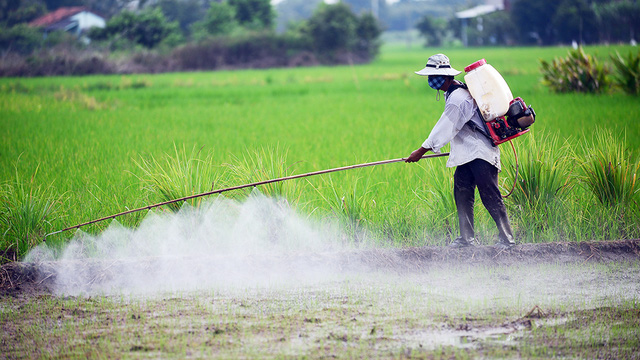 Cháy  rừng
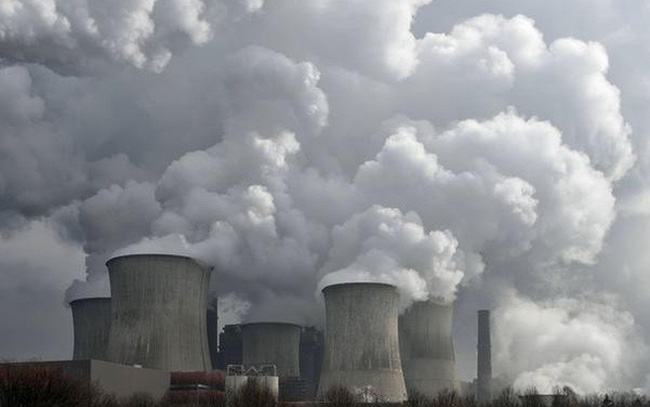 Xả khí thải ra môi trường
Phun thuốc trừ sâu
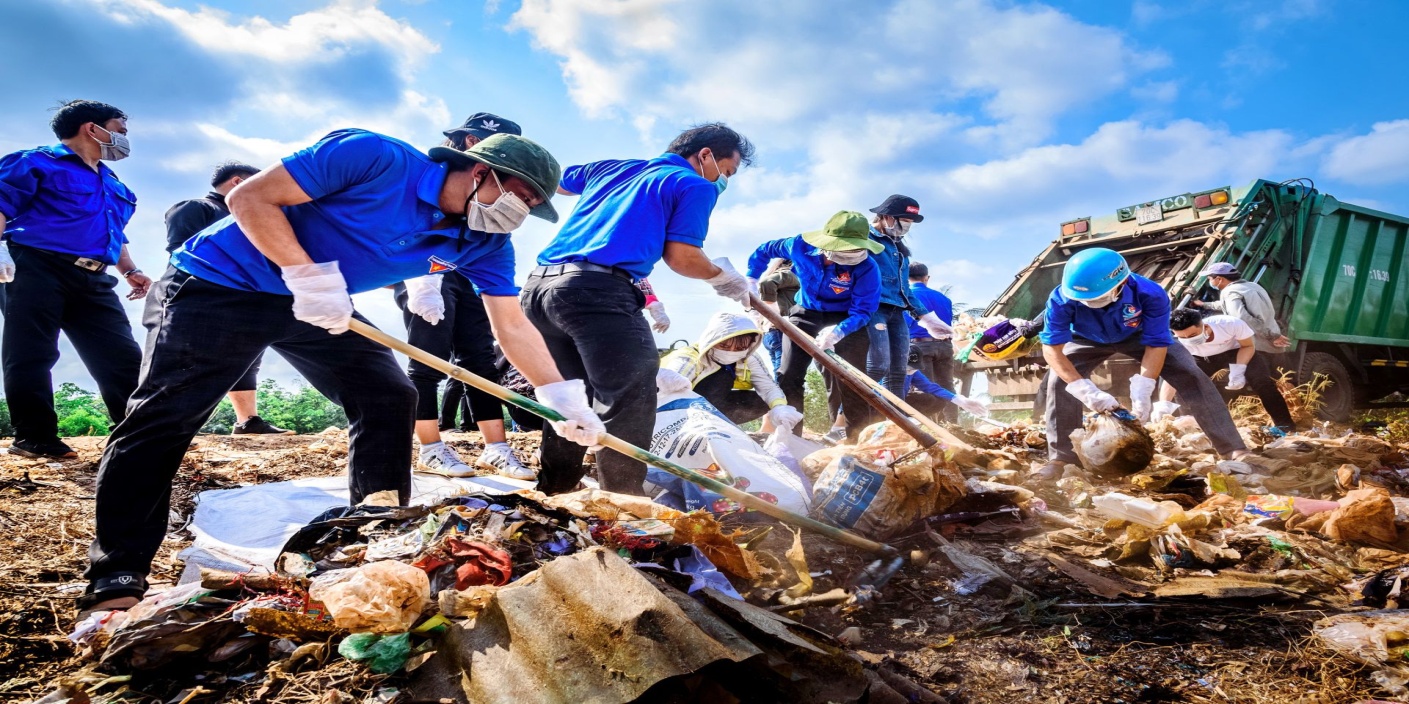 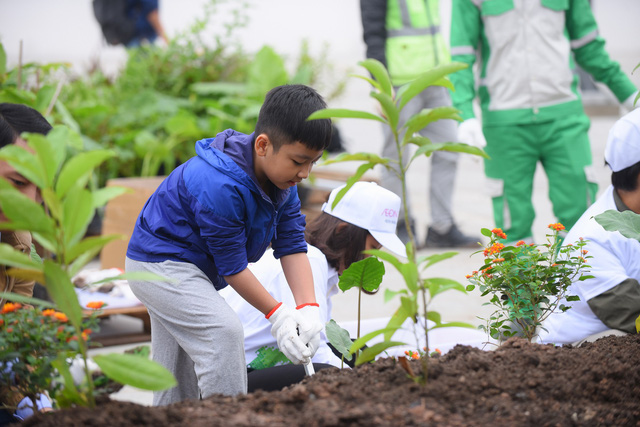 Thu gom rác thải
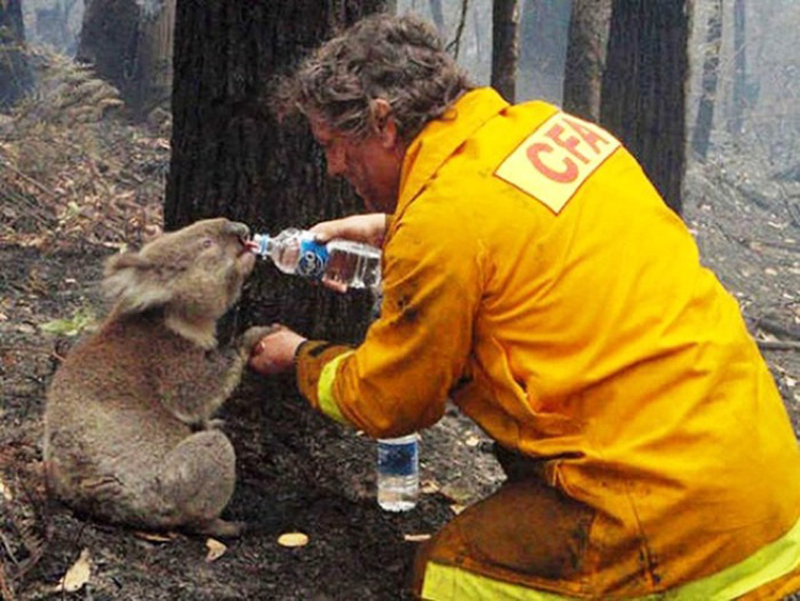 Giải cứu động vật hoang dã
Trồng cây xanh
Làm môi trường tốt lên
Làm môi trường xấu đi
TRÒ CHƠI
 PHÓNG VIÊN
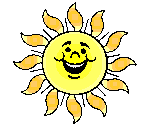 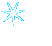 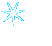 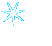 SÁNG 
TẠO 
CÙNG 
CHIẾC 
LÁ 
CÂY
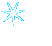 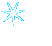 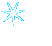 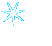 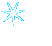 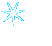 TRẢI NGHIỆM STEM
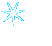 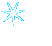 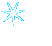 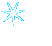 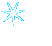 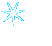 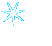 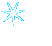 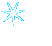 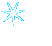 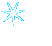 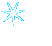 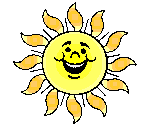 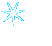 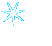 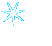 SÁNG 
TẠO 
CÙNG 
CHIẾC 
LÁ 
CÂY
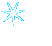 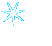 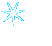 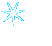 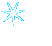 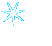 TRẢI NGHIỆM STEM
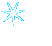 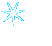 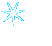 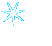 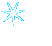 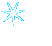 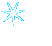 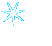 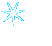 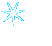 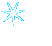 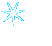 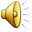